İDARİ İNSAN KAYNAĞI GELİŞİM 
PROGRAMI (İKGEP)
Turgay DELİALİOĞLU
Bartın Üniversitesi
turgayd@bartin.edu.tr
www.bartin.edu.tr
Bartın, 2022
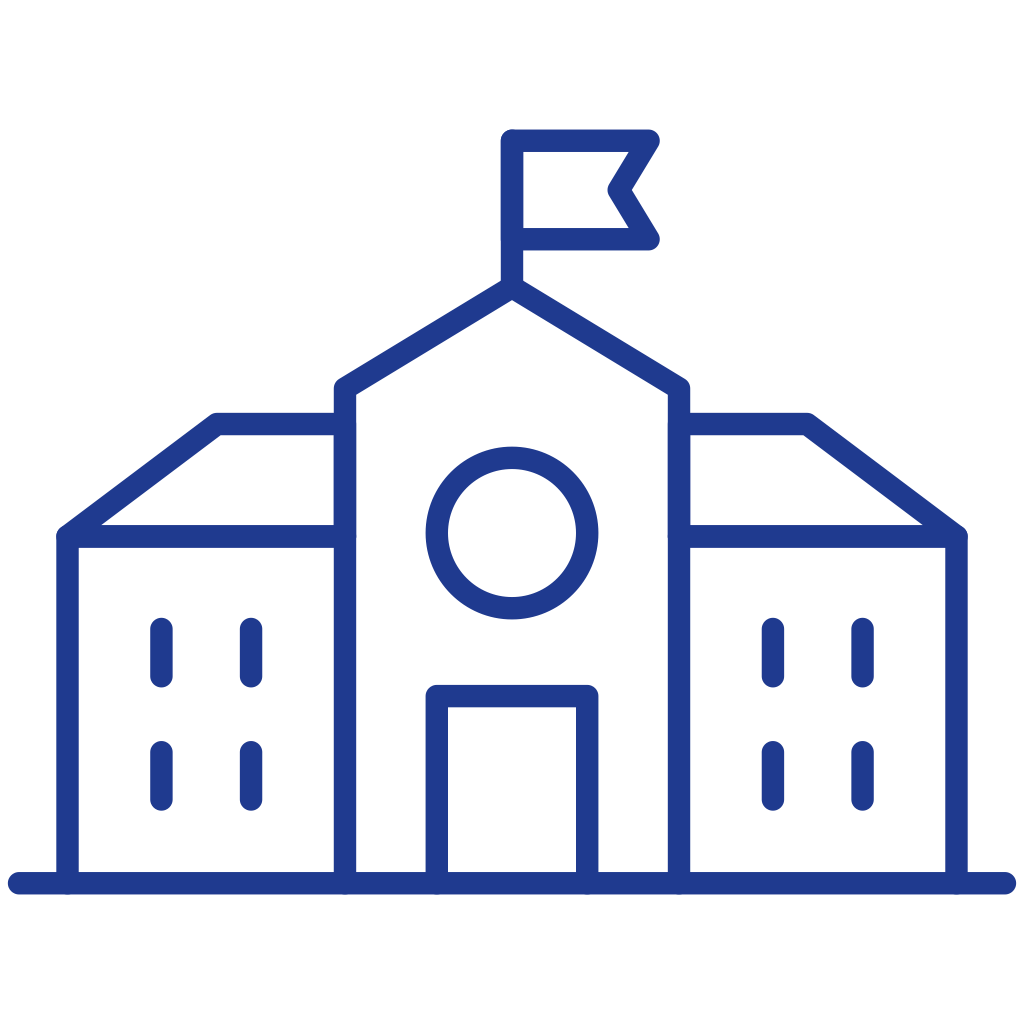 4 Temmuz 2022
S. 02
İKGEP NEDİR ?
İdari İnsan Kaynağı Gelişim Programı (İKGEP) idari personelin mesleki gelişiminin desteklenmesi, yetenek havuzunun oluşturulması ve yöneticilik yetkinliklerinin artırılması amacıyla Genel İdari Hizmetler (GİH) sınıfındaki yönetici adayı personele yönelik olarak hazırlanan bir programdır.
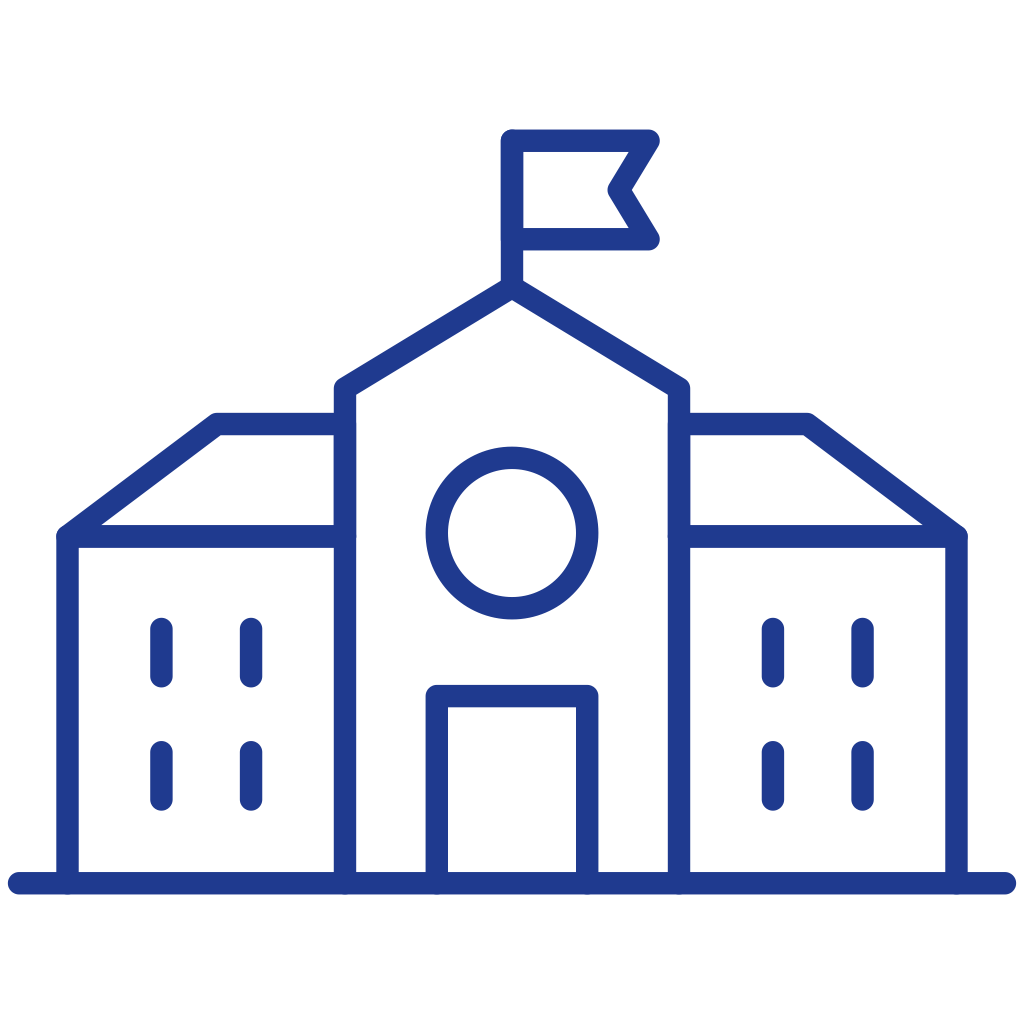 11 Mayıs 2022
S. 03
İKGEP NEDİR ?
İKGEP, yedi temel modülden oluşan asgari 50 (elli) saatlik bir eğitim, proje sunumu ve sonrasında yazılı sınav içeren kapsamlı bir gelişim programdır. 
 
İKGEP programı kontenjanı 20 (yirmi) kişiliktir. 

Başvurunun 20 (yirmi) kişiden fazla olması durumunda, katılım için sıralama ve gelecek programlar için planlama yapabilmek için bu kılavuzda belirlenen puanlama sistemi kullanılacaktır.
İKGEP EĞİTİM KONULARI
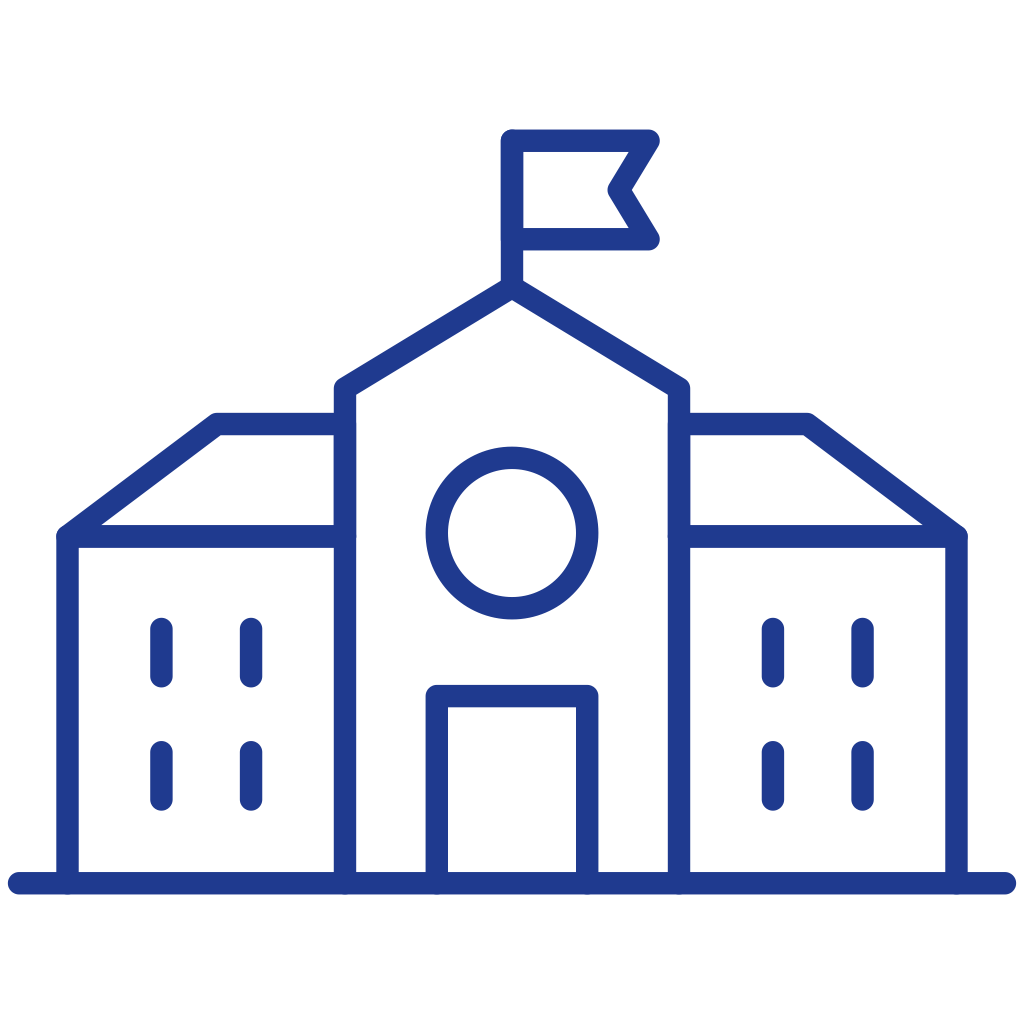 4 Temmuz 2022
S. 02
Modül-1 Genel Kamu Yönetimi ve Etik                                        Modül-4   Mevzuat       
-Etik Davranış İlkeleri                     		              -657 sayılı Devlet Memurları Kanunu
-Kamuda Organizasyon ve Bürokrasi                                           -2547 sayılı Yükseköğretim Kanunu
-Yetkilendirme ve Delegasyon                                                        -2914 sayılı Yükseköğretim Personel Kanunu
                                                                                                                        -5018 sayılı Kamu Mali Yönetim ve Kontrol K.
                                                                                                                        -4734 sayılı Kamu İhale Kanunu

Modül-2 Kişisel Gelişim                                                     Modül-5 Yükseköğretimde Kalite Süreçleri
-Etkili İletişim                                                                                         Modül-6 Proje Yönetimi (Atölye Çalışması)
-Öfke Kontrolü ve Stresle Başa Çıkma Yolları                        Modül-7 Bilgi Teknolojileri
-Zaman Yönetimi                                                                                   -Kişisel Verilerin Korunması
-Topluluk Önünde Konuşma                                                              -Bilgi Güvenliği
				               -İleri Word ve Excel
Modül-3 Yönetim Becerileri
Ekip Yönetimi ve Takım Çalışması
Liderlik ve Motivasyon
Kurum Kültürü
Kriz Yönetimi
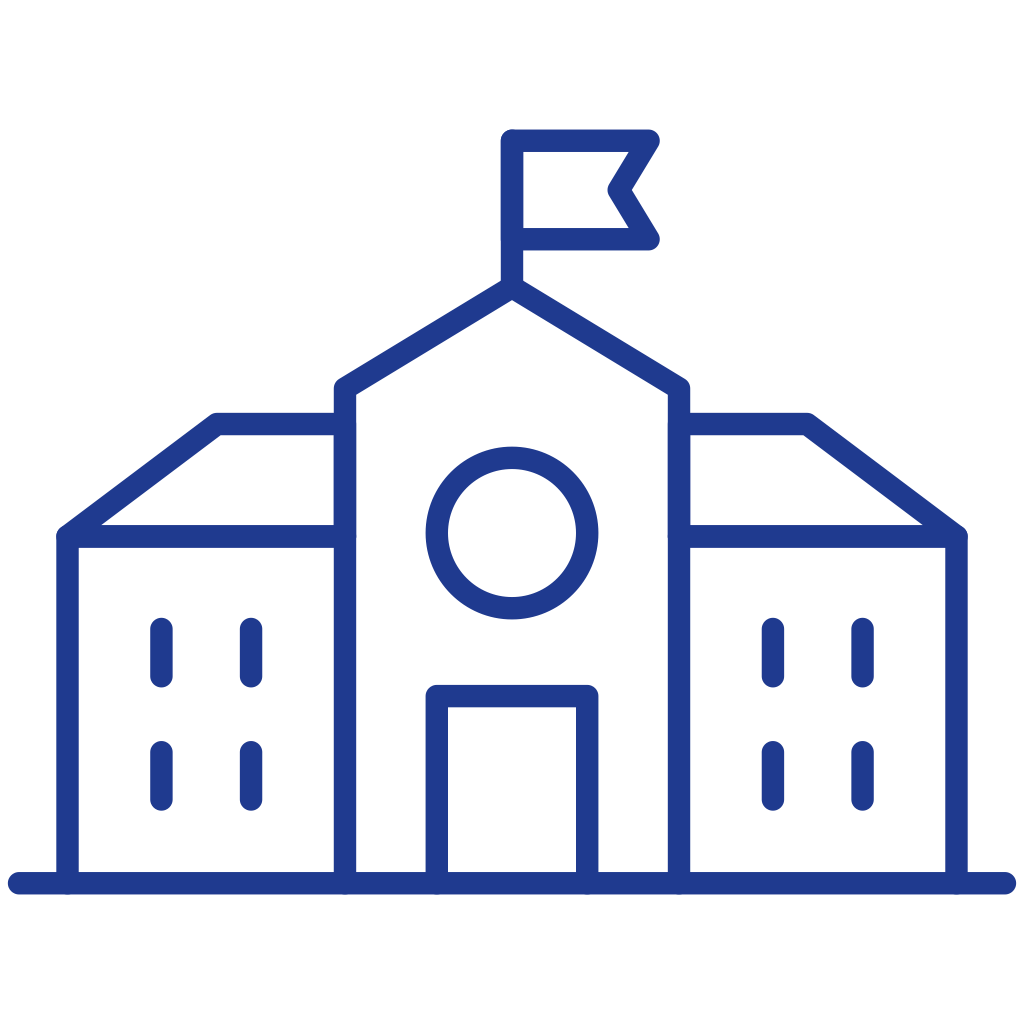 11 Mayıs 2022
S. 03
PROJE SUNUMLARI
Programı tamamlayabilmek için katılımcıların eğitim programı sonunda bir proje önerisi geliştirip sunmaları gerekmektedir. 
 Proje önerilerinin;
 Kendi biriminde yapılan bir işi kolaylaştırmaya yönelik,
Kendi biriminin verdiği hizmetlerde iyileştirmeye yönelik,
Kendi biriminde verilebilecek yeni bir hizmetin yaratılması,
Üniversite genelinde yürütülen bir işi kolaylaştırmaya yönelik, 
Bartın Üniversitesi çalışanlarının çalışma veya sosyal hayatını olumlu yönde etkileyecek bir topluma hizmet projesi,
 alanlarından birisinde olması şarttır.
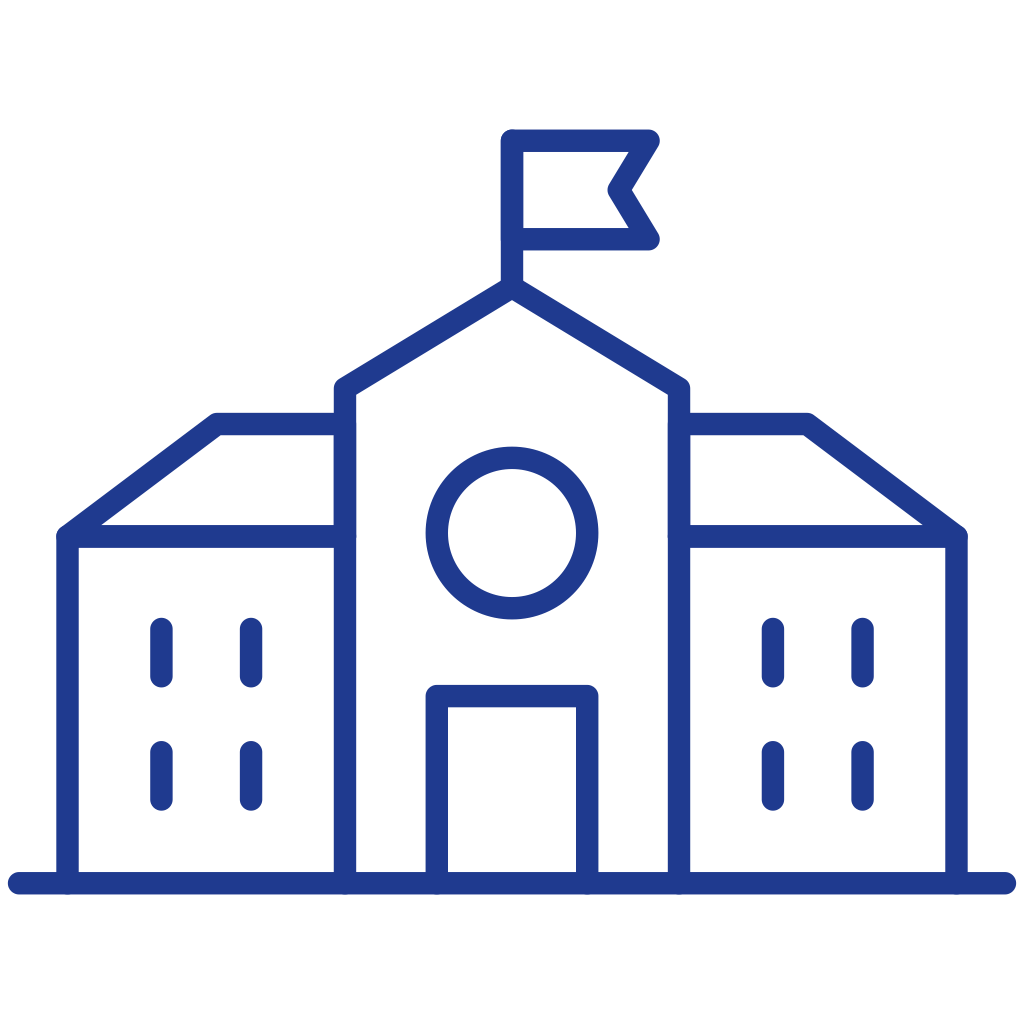 11 Mayıs 2022
S. 03
BAŞVURU ŞARTLARI
En az lisans mezunu olmak, 
Bartın Üniversitesinde en az beş yıl hizmeti bulunmak,
Halen Genel İdare Hizmetler sınıfında Bilgisayar İşletmeni veya Şef kadrosunda görev yapıyor olmak.
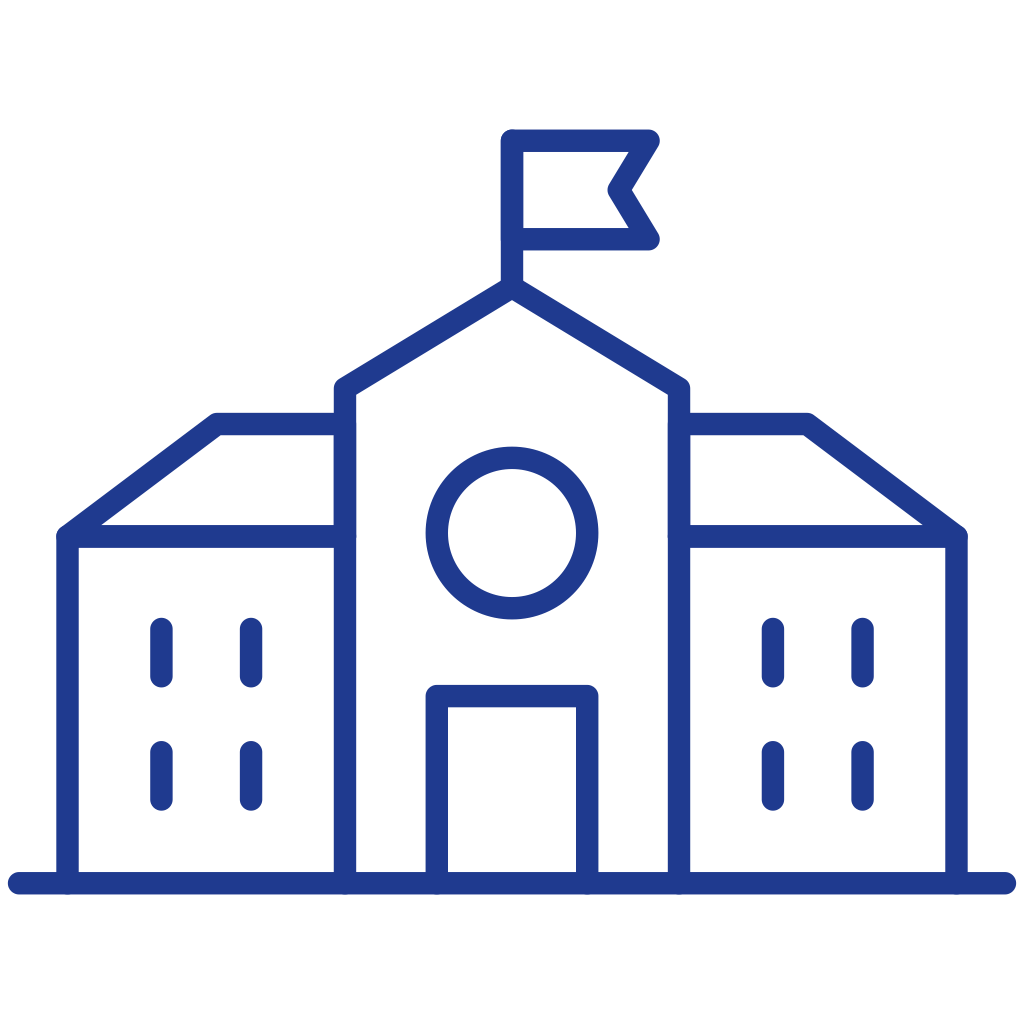 11 Mayıs 2022
S. 03
DEĞERLENDİRME
Kontenjan 20 kişi olduğu için bu sayıyı aşan bir başvuru gelmesi halinde, müracaat eden adaylar eğitim durumları, hizmet süreleri esas alınarak yapılacak sıralama sonrasında programa dahil olmaya hak kazanacaktır.
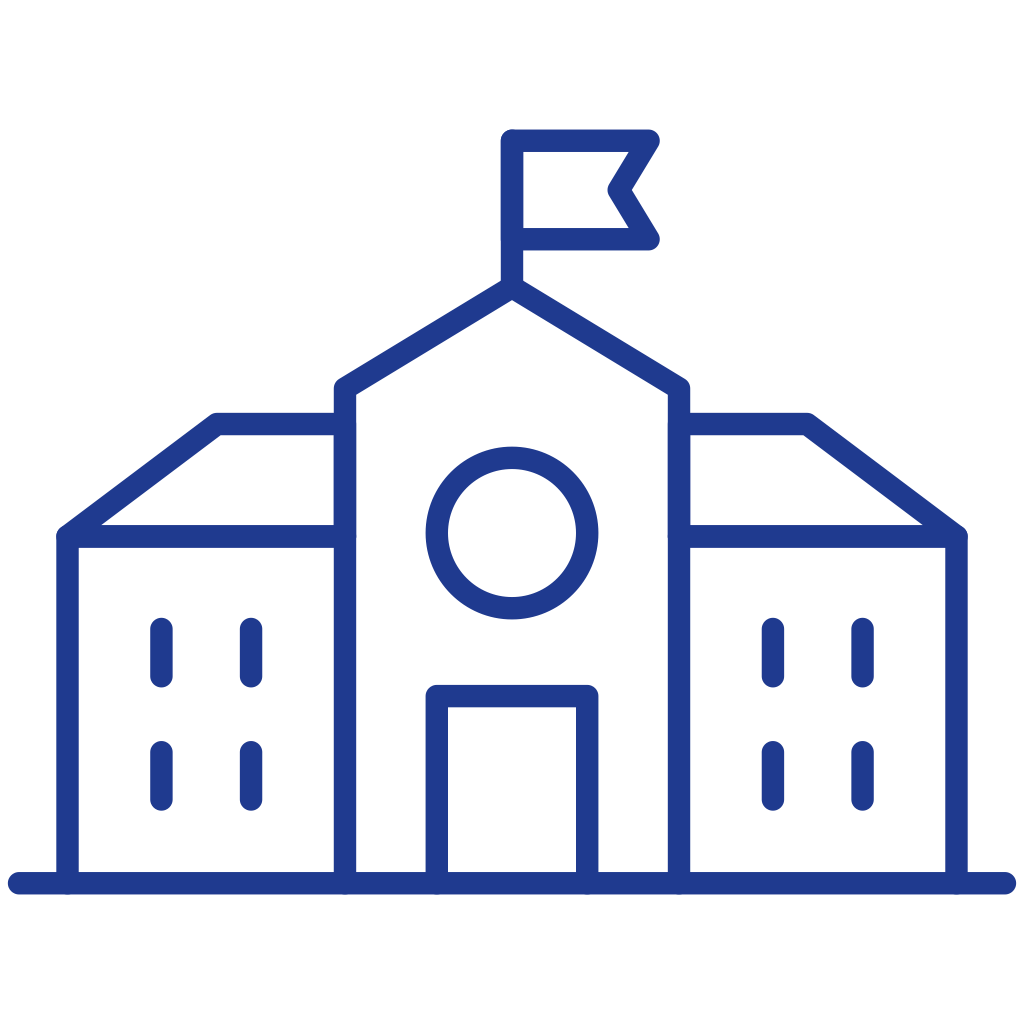 11 Mayıs 2022
S. 03
EĞİTİMLERİN ALINMASI
Eğitimler mümkün olduğu sürece yüz yüze olarak gerçekleştirilecektir. Eğitmenlerin uygunluk durumlarına göre bazı eğitimler çevrim içi yollarla da yapılabilecektir. 
Programa seçilenlerin eğitimlere en az %80 oranında katılmaları şarttır. Bu şartı sağlamayanlar başarısız sayılacaktır.
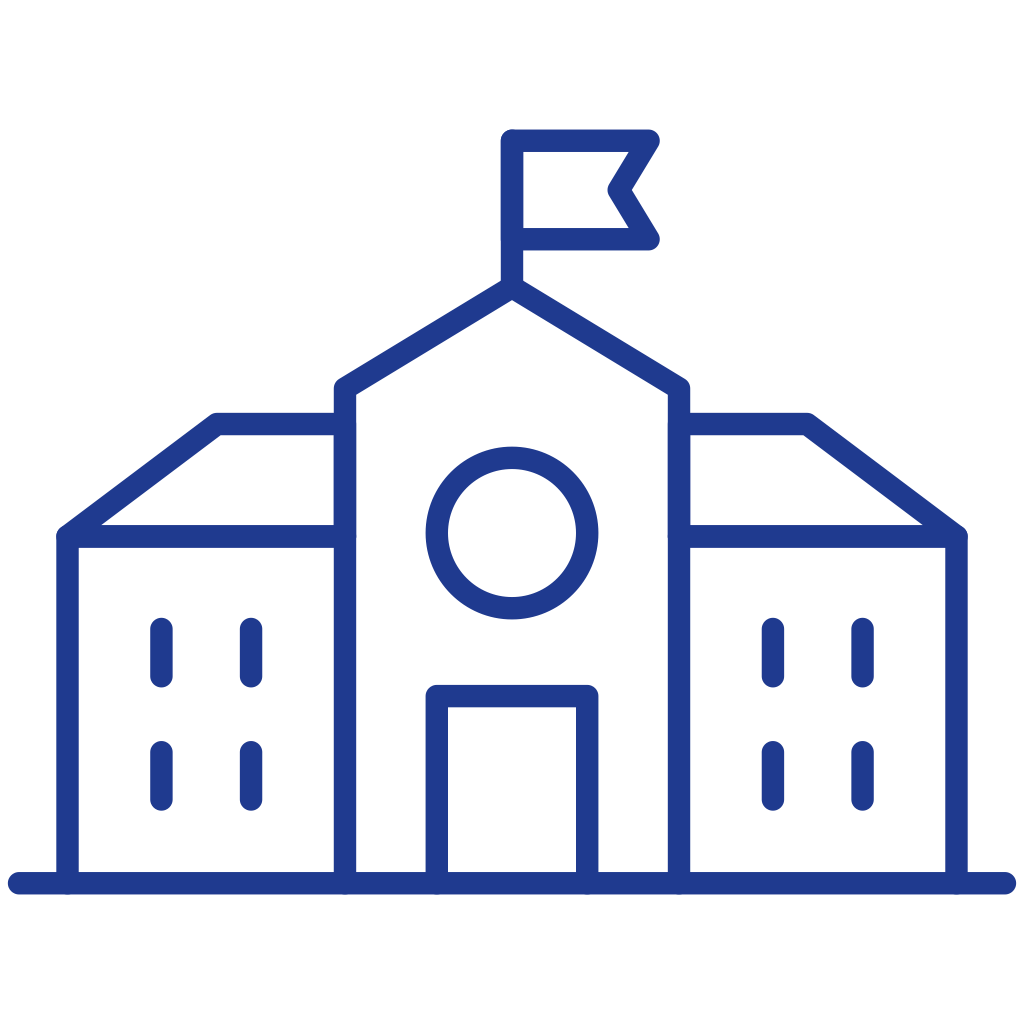 11 Mayıs 2022
S. 03
EĞİTİM SONU DEĞERLENDİRME VE SINAV
İKGEP eğitimlerin tamamlanması sonrası katılan adaylara yönelik olarak başta mevzuat olmak üzere ders konuları üzerinden yazılı sınav yapılır. 
Bu sınav çoktan seçmeli test olarak uygulanır. 
      Sınav sonrasında 100 tam puan üzerinden 70 puan alanlar başarılı sayılarak sertifika almaya hak kazanacaktır.
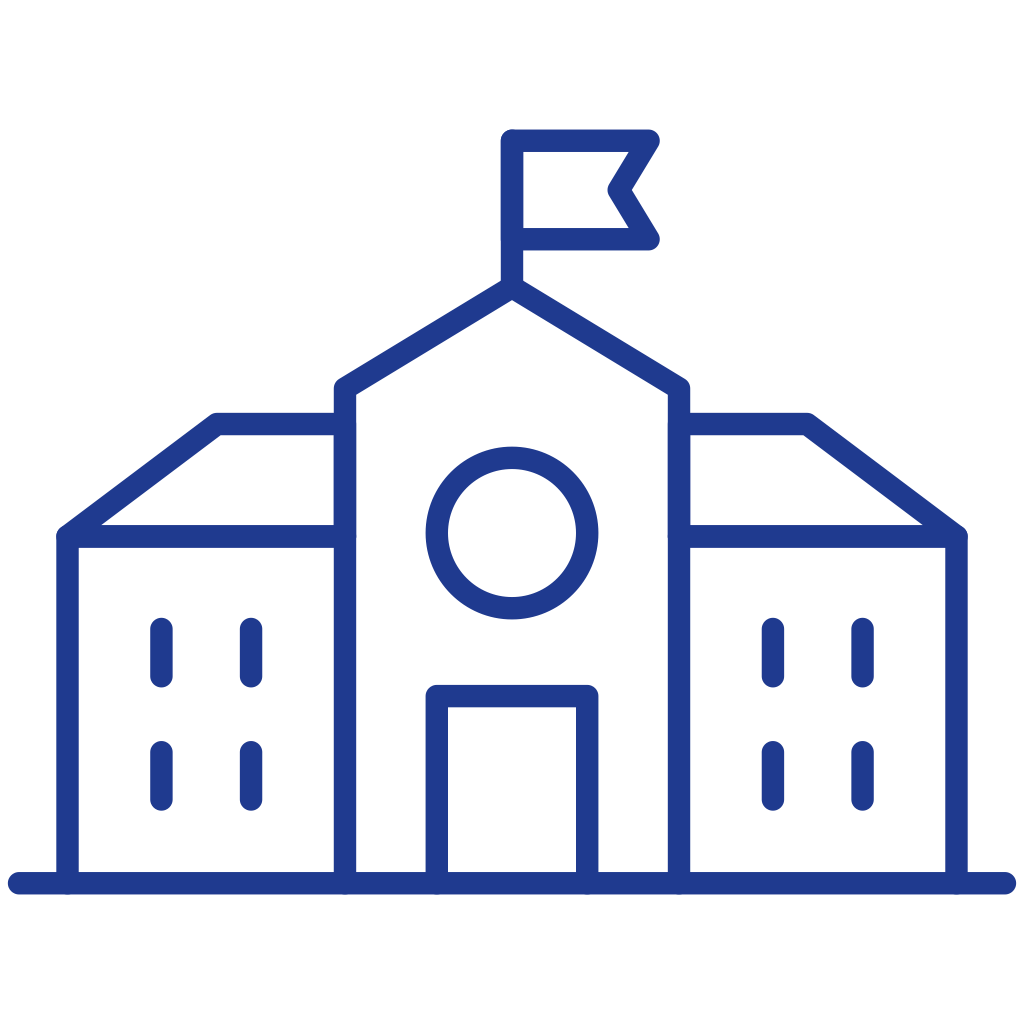 11 Mayıs 2022
S. 03
EĞİTİM SONU KAZANIMLAR (KURUMSAL)
-Yönetici havuzunun oluşmasını sağlamak,
-Kadrolara atamalarda yetişmiş insan kaynağı içerisinden seçim yaparak görevlendirmelerde liyakatı sağlamak, 
-Proje odaklı, mevzuata hakim, kişisel ve mesleki gelişimi yönden yetişmiş insan kaynağına sahip olmak.
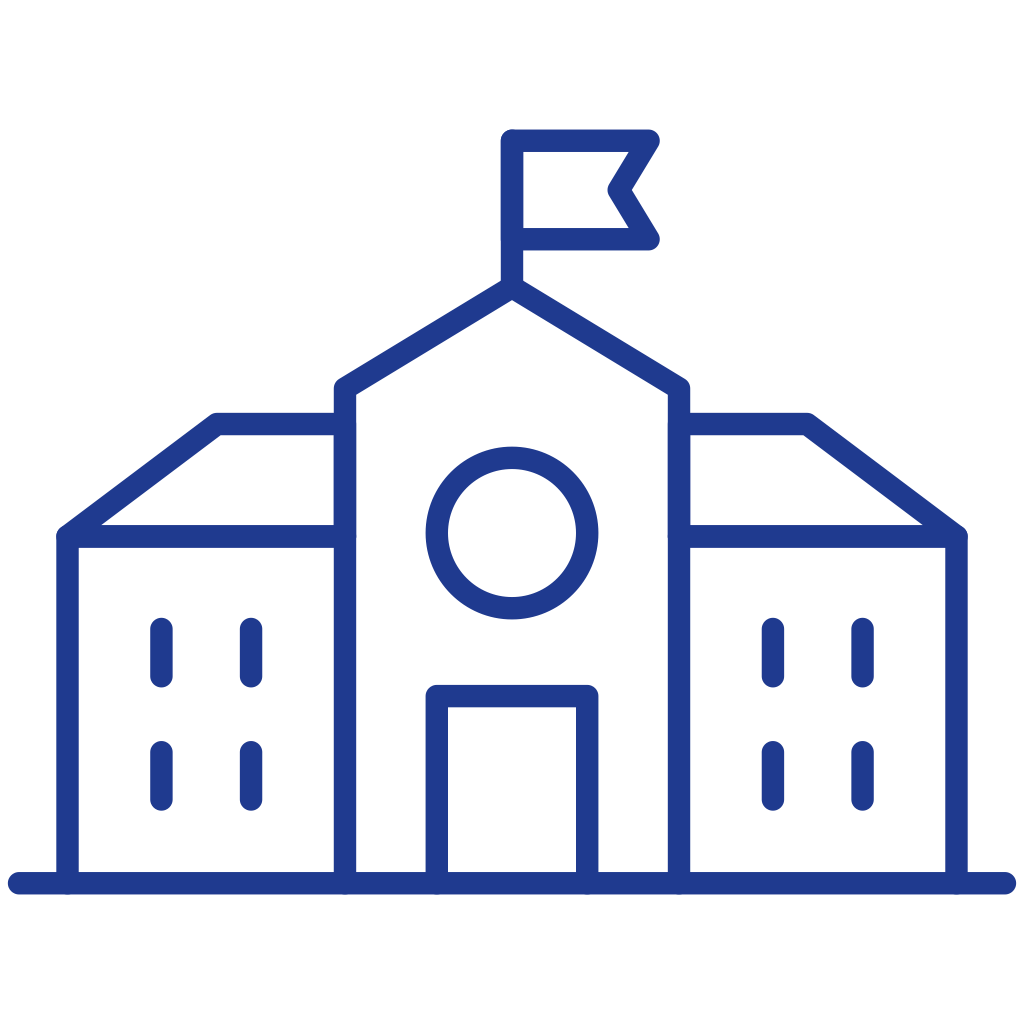 11 Mayıs 2022
S. 03
EĞİTİM SONU KAZANIMLAR (KİŞİSEL)
-İKGEP’i başarıyla tamamlayan adaylar beş temel yetkinlikte kendini geliştirecektir. Bunlar.
-KENDİNİ YÖNETME (Zaman, Kılık Kıyafet, Protokol bilgisi)
-İŞİ YÖNETME (Mevzuat bilgisi ve hakimiyet)
-KURUMU YÖNETME (Stratejik plan, Raporlama vb. bilgiler)
-İNSANI YÖNETME (Çatışma ve Öfke kontrolü)
-ÜSTLERLE İLİŞKİ YÖNETME (Makamla ve bağlı olan kurumlarla iyi ilişkiler kurma)